Klar til prøven i matematik uden hjælpemidler
6. marts 2024
1
Lærerinformation
Materialet ”Klar til prøven i matematik uden hjælpemidler” er bygget op som en PowerPoint, som du som lærer kan benytte i undervisningen.

PowerPoint-præsentationen er består af tre dele:
Informationer til læreren
Informationer og gode råd til elever
Matematikfaglige nedslag til brug i din undervisning.

Materialet kan benyttes direkte ind i undervisningen, men kan med fordel justeres og tilpasses den elevgruppe, som du arbejder med. Derfor har du selv mulighed for at redigere i præsentationen. Der er til nogle slides tilføjet noter med fx kommentarer, eksempler eller anden viden.
2
6. marts 2024
Mål og målgruppe
Mål:
At gøre eleverne klar til prøven uden hjælpemidler. 
At give eleverne viden omkring prøvens opbygning og struktur.
At støtte eleverne i at træffe kvalificerede valg i forbindelse med prøven uden hjælpemidler.

Målgruppen
Materialet er til elever i udskolingen.
3
6. marts 2024
Informationer til læreren
Del 1 (slide 7 – 10) indeholder en gennemgang af prøvens opbygning og struktur
4
6. marts 2024
Informationer til elever og nyttig viden
Del 2 (slide 11 – 32) indeholder en gennemgang af vigtige elementer i forhold til prøvens opbygning og struktur med udgangspunkt i før, under og efter prøven – herunder også strategier og vigtige pointer, der kan understøtte eleven i gode arbejdsgange i selve prøvesituationen.
Materialet kan benyttes fra start til slut med justeringer i forhold til elevgruppen.
5
6. marts 2024
Matematikfaglige nedslag
Del 3 (slide 33 – 48) indeholder faglige elementer, hvor elever, der er udfordrede i matematik med enkelte læringsgreb kan understøttes i deres faglig viden og læring.
Materialet er til inspiration og til understøttelse af faglige værktøjer, der kan være med til at forbedre elevernes muligheder for at lykkes ved prøven uden hjælpemidler. Udvælg det du finder relevant i forhold til elevgruppen, du underviser.
De enkelte slides er tænkt som afsæt for undervisningen, og du kan med fordel supplere med flere eksempler og elevopgaver.
Tidsforbruget kan fastsættes til en lektion for hvert fagligt nedslag. Hertil kan det anbefales, at du vender tilbage og gentager de faglige pointer og strategier for elevgruppen.
6
6. marts 2024
Information til læreren
6. marts 2024
7
Klar til den mundtlige prøve i engelsk
Prøvevejledningen
I prøvevejledningen kan du læse om regler og rammer for prøverne, og om hvordan elevernes besvarelser og præstationer bedømmes. 
Formålet med prøvevejledningerne er at præcisere og uddybe de krav, der stilles i prøvebekendtgørelsen. I prøvevejledningerne tydeliggøres også den sammenhæng, der er mellem folkeskolens formål, faget og reglerne i prøvebekendtgørelsen.
8
6. marts 2024
[Speaker Notes: Link til prøvevejledningen: 
https://www.uvm.dk/folkeskolen/folkeskolens-proever/faglig-forberedelse/proevevejledninger]
Prøven i matematik 9. klasse
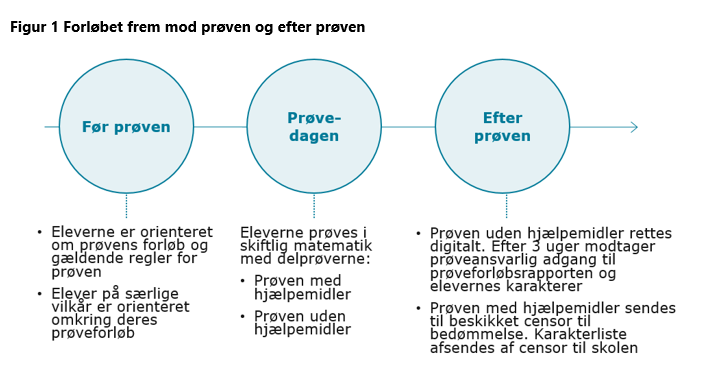 9
6. marts 2024
[Speaker Notes: Figuren er fra ”Prøvevejledning i matematik 9. klasse”
Link til prøvevejledningen: https://www.uvm.dk/folkeskolen/folkeskolens-proever/faglig-forberedelse/proevevejledninger]
Prøven i matematik 9. klasse
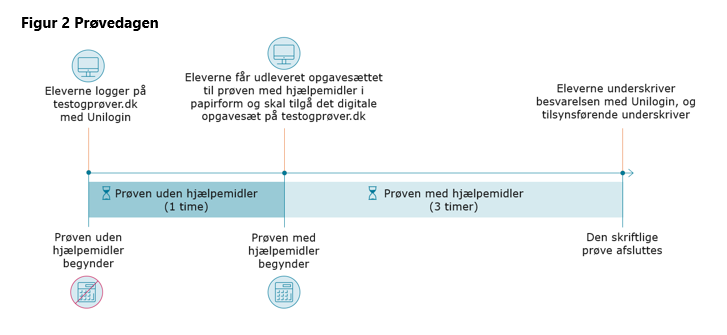 10
6. marts 2024
[Speaker Notes: Figuren er fra ”Prøvevejledning i matematik 9. klasse”
Link til prøvevejledningen: https://www.uvm.dk/folkeskolen/folkeskolens-proever/faglig-forberedelse/proevevejledninger]
Information og gode råd til elever
6. marts 2024
11
Klar til den mundtlige prøve i engelsk
Før prøven
6. marts 2024
12
Kender du til prøvens opbygning?
God pointe:
Alle opgaver kræver kun et resultat og ingen udregninger eller begrundelser.
Prøven varer 1 time
Prøven består af 50 delopgaver


Der er spørgsmål inden for de 3 stofområder:
Tal og algebra
Geometri og måling
Statistik og sandsynlighed
13
6. marts 2024
Prøven uden hjælpemidler er digital
God pointe:
Spørg om hjælp i prøvesituationen, hvis du har problemer med at åbne prøven.
Prøven hentes på www.testogprøver.dk.
Når du åbner prøven, skal du bruge dit Unilogin.
14
6. marts 2024
Første side i den digitale prøve
Gode pointer:
Hvordan kan du skrive gange? 
Kan du finde tasten på computeren så du kan skrive ^ ?                     (42 = 4^2)
Hvilket af de to divisionstegn benytter du?
  : eller /
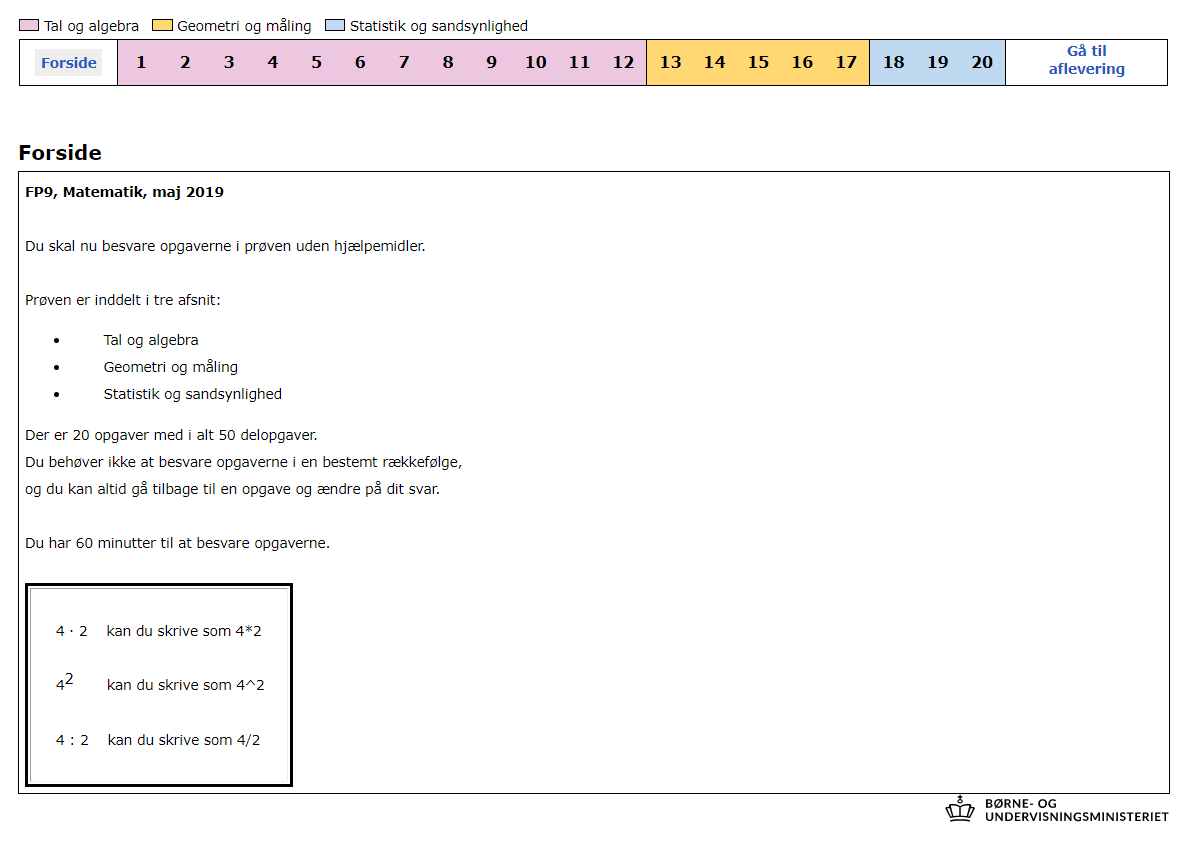 15
6. marts 2024
[Speaker Notes: Kan understøttes ved, at eleverne fortæller sidemakkeren/skriver i chatten om hvilket gange- og divisionstegn de benytter. Det er vigtigt at sikre, at alle kan skrive hævet skrift eller ^ som benyttes ved potens.]
Du har en time til opgaveløsning
Gode pointer:
Du klikker med musen på opgavenummeret, når du vil arbejde med de enkelte opgaver.
Du kan godt gå tilbage for at se på en opgave igen.
Øverst i vinduet gennem hele prøven kan du se dette:



Der er omkring 20 opgaver i prøven, men samlet er der 50 del-opgaver.
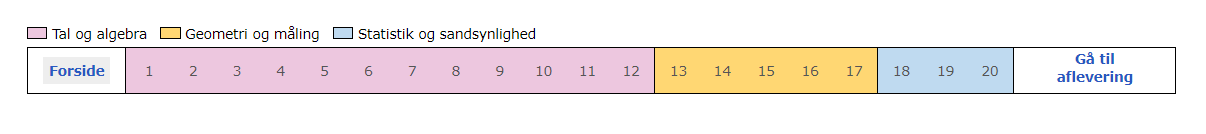 16
6. marts 2024
[Speaker Notes: Her kan der med fordel vises et opgavesæt for prøven uden hjælpemidler i papirudgave, så eleverne visuelt kan se, at der er 20 opgaver, der samlet indeholder 50 delopgaver.]
Lav sidste tjek inden du afleveringer
God pointe:
Du har mulighed for at tjekke dine svar igennem, når du trykker på:
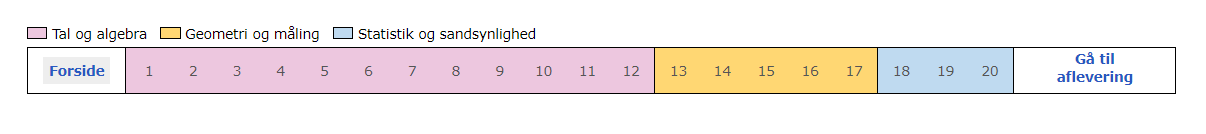 Tryk på              når du har regnet opgaverne og dette kommer frem:



Alle opgaverne og dine besvarelser er synlige, og du kan se dem igennem og lave rettelser, hvis du ønsker det.
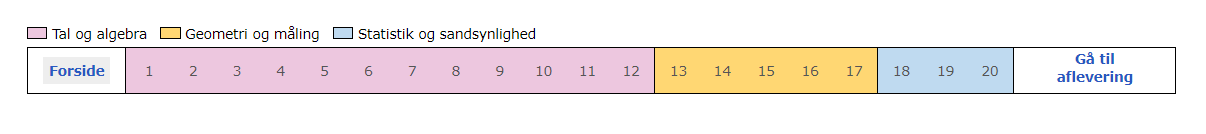 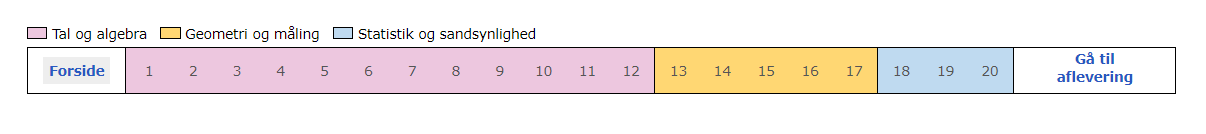 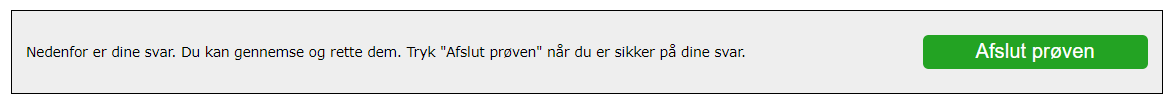 17
6. marts 2024
[Speaker Notes: Når eleverne trykker på ”gå til aflevering” vil elevens besvarelse vises på skærmen som et samlet dokument. Her er der mulighed for at gennemse og redigere i dokumentet.

Når tiden er gået, skal eleverne på egen computer lukke prøven ned. Prøven lukkes ikke fra centralt hold.
I prøvelokalet kan der på en skærm for tilsynet følges, at alle elever lukker ned som anvist.]
Når du afleverer
God pointe:
Du bliver spurgt flere gange, om du vil afslutte prøven. Derfor skal du ikke tænke på, om du kan komme til at lukke prøven ved en fejl.
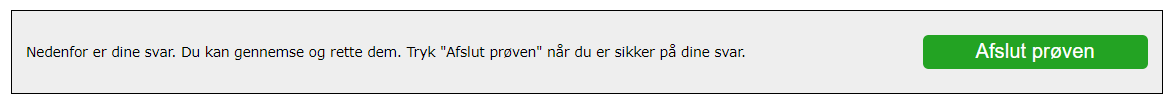 Tryk på ”afslut prøven”, når du er helt færdig. 

Dette kommer nu frem på din skærm:
      



Når du afslutter her, kan du ikke længere fortryde…
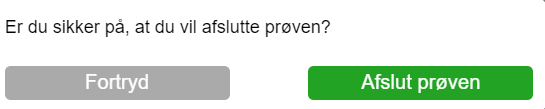 18
6. marts 2024
Spørgsmål til prøven uden hjælpemidler
Må jeg høre musik til prøven? 
Svar: Det er din skole, der bestemmer, om du må høre musik til prøverne.
Må jeg kommunikere med andre under prøven? 
Svar: Nej. Det er ikke tilladt at tale med eller have kontakt til andre under prøverne.
(De tilsynsførende er de eneste, du må kommunikere med under prøven. Det gør du ved at række hånden op)
Må jeg medbringe min mobiltelefon og bruge den under prøven? 
Svar: Din skole har regler for, om du må medbringe din mobiltelefon, men du må ikke anvende den til prøven uden hjælpemidler.
Må jeg bruge internettet til prøven?
Svar: Nej, du må ikke benytte hjælpemidler – kun skriveredskab og papir.
19
6. marts 2024
[Speaker Notes: Denne slide skal redigeres i forhold til de bestemmelser, der er på skolen mht. mobiltelefon, og om eleverne må lytte til musik.

I forhold til kommunikationen må eleverne ikke kommunikere utilsigtet, men de må gerne tale med tilsynet om fx. at kunne holde en pause, komme på toilettet, mv.]
Under prøven
6. marts 2024
20
Husk blyant og papir til udregninger
God pointe:
Det er en rigtig god ide at lave udregninger på papiret. 
Når du regner på papir, skal du huske at skrive resultatet ind i den digitale prøve.
Hjælpemidler:
Det er ”prøven uden hjælpemidler”, og du må ikke anvende hjælpemidler, selvom du arbejder med prøven på din computer.
Du må medbringe papir og skriveredskaber.
21
6. marts 2024
[Speaker Notes: Den digitale prøve får enkelte elever til at lave alt regnearbejdet i hovedet. Elever, der er udfordrede i faget, kan have vanskeligheder ved at fastholde informationerne i opgaven og bearbejdningen af dem, hvis de ikke støtter sig til noter på papir.
Det er en god ide, at der i prøvelokalet er papir og blyanter til rådighed til alle elever fra prøvens begyndelse.]
Hvilken svartype er bedst for dig?
I nogle opgaver skal du vælge svartype, og du vil møde dette vindue:



Væg den type, du synes, er bedst for dig til netop den opgave, du skal løse.
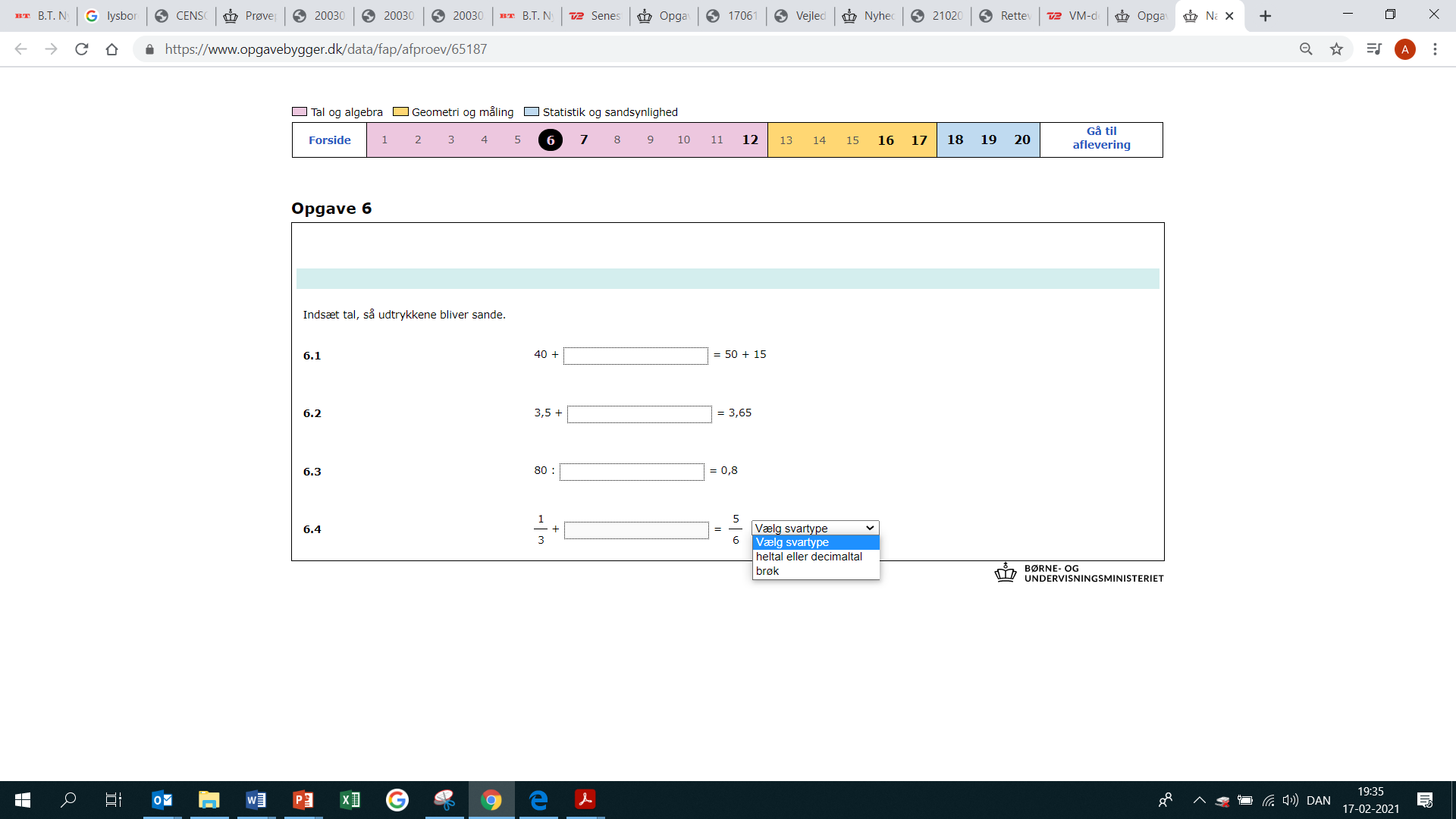 Eksempler på heltal:
17
3
45
Eksempler på decimaltal:
0,5
9,25
1,3333
22
6. marts 2024
[Speaker Notes: I prøven vil elevene i enkelte delopgaver blive spurgt om, hvordan de vil afgive deres svar. De skal selv vælge svartypen og skal selvfølgelig vælge den, de finder bedst i forhold til opgaven. Eleverne behøver ikke at benytte samme svartyper genne hele opgaven.]
Opgavetyper du vil møde
God pointe:
Brug din viden og erfaring fra hverdagen til at løse opgaven. 
Tjek, om resultatet, du kommer frem til, er realistisk.
Opgaver, der handler om hverdagen. 
Det kan fx være:
Opskrifter (madlavning)
Priser på varer
Tid og hastighed
23
6. marts 2024
[Speaker Notes: Nogle elever kan trække på deres kompetencer fra hverdagen i opgaver, der er svære for dem at finde svar på gennem matematikken. De kan lave ræsonnementer og på den måde komme frem til brugbare resultater. Det skal eleverne opfordres til at gøre.

Handler opgaven om en vare, der er nedsat med 25 procent, så skal eleverne tænke på, hvad de gør i en sådan situation, når de står og handler en varer i fx en tøjbutik.]
Opgavetyper du vil møde
God pointe:
Brug papir og blyant til notater og mellemregninger.
Nogle gange kan du måske lave regnestykket om til en opgave, der handler om noget i din hverdag, og på den måde kunne løse opgaven.
Nogle gange kan du måske bruge tegning til at forstå og løse en opgave.
Opgaver, der handler om ren matematik. 
Det kan fx være:
De 4 regningsarter
Brøker og decimaltal
Procentregning
Ligninger
24
6. marts 2024
[Speaker Notes: Lave regnestykke om til en opgave, der handler om noget i din hverdag
20 % af 300 laves om til at jeg får 20% rabat på en bluse til 200 kr. Hvor meget får jeg så i rabat?
7021:7, her kan man tænke på, at 7 personer skal dele 7021kr.

Bruge tegning til at forstå og løse en opgave
Ved brøker kan tegning ofte understøtte forståelsen.
Divisionsregnestykke kan med fordel tegnes. 7021:7, der tegnes 7 personer, der skal dele 7021 kr. Pengene kan også tegnes og uddeles ligeligt.]
Opgavetype du måske vil møde
God pointe:
Udeluk muligheder, som du ved, der ikke er rigtige, og få på den måde færre at vælge imellem.
Udvælg den mulighed, som du tror mest på.
Lav et gæt som sidste udvej.
Multiple choice opgaver
Opgaver, hvor du skal vælge det rigtige svar.
Du har 5 til 6 muligheder, og skal sætte kryds ud for det rigtige svar.
25
6. marts 2024
[Speaker Notes: Eleverne kan med fordel vises en sådan type opgave]
Tjek ALTID dit facit!
God pointe:
Kig på oplysningerne i opgaven og på dit facit. Er det et realistisk facit, du er kommet frem til?
Eksempler, hvor der må være fejl i beregningen:

Biografbillet koster 120 kr. pr. pers. 
Fejlsvar: Billetter til 4 pers. koster 4880 kr. – det kan ikke passe!
Svaret må jo ligge mellem 400 kr. og 500 kr.

7021:7=
Fejlsvar: 13 og 103 – det kan ikke passe!
Du har lidt mere end 7000, der skal deles mellem 7. Svaret må jo være lidt mere end 1000.
26
6. marts 2024
[Speaker Notes: Link til prøvevejledningen: https://www.uvm.dk/folkeskolen/folkeskolens-proever/faglig-forberedelse/proevevejledninger]
Svar på alle opgaverne i prøven
God pointe:
Hvis du ikke kan regne opgaven, kan du måske gætte svaret og afprøve, om svaret er rigtigt.
For hver rigtig delopgave får du ét point.

Det er en god ide at skrive et svar til alle 50 delopgaver.

Et forkert svar tæller ikke negativt eller giver minuspoint. Et forkertsvar betyder bare, at du ikke får et point for opgaven.
27
6. marts 2024
Har du en strategi til prøven?
God pointe:
I din strategi er det vigtigt, at du kommer gennem alle 50 delopgaver.
I din strategi er det vigtigt, at du ikke bruger for meget tid på opgaver, du har meget svært ved. Der skal være tid til at løse det, du kan.
I din strategi er det vigtigt, at få tjekket dine resultater, inden du afleverer.
Hvordan vil du arbejde med prøven?
Hvad er bedst for dig?
At regne opgaverne i rækkefølge fra nr. 1 til nr. 50.
At gå opgaverne igennem og kun regne de opgaver, som du føler dig sikker i. Herefter skal du starte forfra med at regne fra nr. 1 til 50, så du arbejder med alle opgaverne.
At starte med at regne en speciel opgavetype, fx de 4 regningsarter. Herefter skal du starte forfra med at regne fra nr. 1 til 50, så du arbejder med alle opgaverne.
28
6. marts 2024
[Speaker Notes: Det kan være en hjælp for særligt de udfordrede elever at have tænkt over, hvordan man arbejder bedste med prøven uden hjælpemidler i den digitale udgave. Denne elevgruppe skal hjælpes med en strategi. 
Er man udfordret i matematik, kan det være en hjælp for nogle at tage sig lidt mere tid til det, man ved, man kan, og sikre, at man regner rigtigt. Opgaver, som man finder meget svære, skal ikke optage al tiden. 

For nogle elever kan det være vanskeligt at bevare et overblik over opgavesættet, hvis der ”springes rundt” i sættet. Det kan betyde, at der er opgaver, de ikke får afgivet et svar til. Disse elever skal selvfølgelig hjælpes til at regne opgaverne i rækkefølgen fra nr. 1 til 50.]
Brug tiden
God pointe:
Spørg din lærer, hvordan overgangen mellem de to prøver foregår.
Du har 1 timer til prøven uden hjælpemidler.
Du skal benytte hele timen til at arbejde med opgaverne og evt. tjekke dine svar.



Efter prøvens afslutning skal du arbejde videre med prøven med hjælpemidler. Der er ingen pause mellem de to delprøver.
29
6. marts 2024
[Speaker Notes: Det anbefales at eleverne benytter al tiden til at arbejde med opgaverne og evt. tjekke svar. Dog kan eleverne aflevere besvarelsen, når de vil.]
Efter prøven
6. marts 2024
30
Bedømmelse af prøven
Prøven rettes og bedømmes automatisk i test- og prøvesystemet.

Der gives én karakter for prøven uden hjælpemidler.

Når din skole får prøveresultatet ca. 3 uger efter prøven, skal du oplyses om din karakter.
31
6. marts 2024
[Speaker Notes: Ca. 3 uger efter prøvens afholdelse får skolens leder/prøveansvarlige adgang til forløbsrapporten og elevernes karakterer. Når karakteren foreligger, skal eleven straks have oplyst sin karakter jf. prøvebekendtgørelsens § 56, stk. 1.

Du få adgang til dine elevers forløbsrapporter fra den digitale selvrettende prøve, når prøveresultaterne er klar. Du kan se, hvordan eleverne har svaret, og hvor mange point, de har fået samt deres karakter.

Du kan som faglærer sammen med dit fagteam se ind i resultaterne og have en reflekterende samtale omkring resultatet. 
Samtalen kan være med fokus på:
Er der fagområder, hvor eleverne generelt har mange fejl? Hvorfor netop det område?
Er der fagområder, hvor vi kan se eleverne viser høj faglighed? Hvorfor netop dette område?
Er der opgaver, som de fagligt stærke elever burde kunne løse med rigtigt svar? Hvorfor gør de det ikke?
Er der fagområder, som de fagligt udfordrede lykkes særlig godt med?
Er der fagområder, der skal have mere plads i undervisningen fremadrettet?
På hvilken måde kan prøveresultatet give anledning til at justere på prøveresultatet?
På hvilken måde kan de kommende årgange få viden fra netop årets prøve, og hvem sikrer, at det sker?]
God arbejdslyst og god fornøjelse med prøven
6. marts 2024
32
Matematikfaglige nedslag til brug i din undervisning
6. marts 2024
33
[Speaker Notes: Afsnittet har fokus på faglige elementer, hvor elever, der er udfordrede i matematik, med enkelte læringsgreb kan understøttes i deres faglige viden og læring.
I denne del af forløbet, kan du med fordel lade dig inspirere til at udvælge de faglige nedslag, der kan være med til at forbedre elevernes muligheder for at lykkedes ved prøven uden hjælpemidler. 
De enkelte slides er tænkt som afsæt for undervisningen, og du kan med fordel supplere med flere eksempler og elevopgaver.

Tidsforbruget kan fastsættes til en lektion for hvert fagligt nedslag. Hertil kan det anbefales, at du vender tilbage og gentager de faglige pointer og strategier for elever, der er udfordret i faget.

Der er flest faglige nedslag i forbindelse med tal og algebra. Det skyldes, at området også er repræsenteret med flest opgaver i prøvesættene. Herefter kommer geometri og statistik og sandsynlighed.]
Regnestrategier bruger du det?
Plus
		731+279
		1072+4038
		2998+1999

Vær opmærksom på:
Du kan ”knuse” tallene og ændre på regnestykket og regne i små steps.
Tjek facit – kan det passe.
Minus
		1024-996
		701-149
		3045-305

Vær opmærksom på:
Du kan ændre lidt på tallene og regne i små steps.
Tjek facit – kan det passe.
34
6. marts 2024
[Speaker Notes: Du kan med fordel supplere med flere eksempler og elevopgaver, som eleverne kan arbejde med. Lad evt. eleverne arbejde i makkerpar og lad dem fortælle om den regnestrategi, som de gør brug af.


Eksempel plus:
(Papir og blyant er nødvendigt for at støtte regneprocessen).

1072+4038
Knuse:
1072 = 1000+70+2
4038 = 4000+30+8
Addition:
8+2=10
70+30=100
1000+4000=5000
Det hele samlet:
10+100+5000=5110 

Eksempel minus:
(Papir og blyant er nødvendigt for at støtte regneprocessen)

1024-996
Ændring i tallene
Jeg trækker 1000 fra 1024 (1024-1000=24)
Når jeg trækker 1000 fra, har jeg trukket 4 for meget fra. Derfor plusser jeg 4 til de 24 (24+4=28)
Facit: 28]
Regnestrategier bruger du det?
Gange:
		8 ∙ 305
		350 ∙ 9
		12 ∙ 250

Vær opmærksom på:
Der er ofte et ”nul” der kan drille.
Ændr regnestykket, så du ganger med 10 (træk fra eller plus bagefter).
Tjek facit – kan det passe?
Division:
		2121:7
		7021:7 
		20040:4

Vær opmærksom på:
Du kan tænke på, at regnestykket er penge, du skal dele mellem nogle personer (en tegning kan evt. hjælpe).
Tjek facit – kan det passe?
35
6. marts 2024
[Speaker Notes: Du kan med fordel supplere med flere eksempler og elevopgaver, som eleverne kan arbejde med. Lad evt. eleverne arbejde i makkerpar og lad dem fortælle, om den regnestrategi de gør brug af.


Eksempel gange:
(Papir og blyant er nødvendigt for at støtte regneprocessen).

350*9
Du kan ændre regnestykket til 350*10 og herefter fratrække 350, for du skulle jo kun have de 350*9

12*250
Du kan tage 10*250 og så addere 500 (2*250), som mangler

Eksempel division:
(Papir og blyant er nødvendigt for at støtte regneprocessen)

7021:7=
Du kan tegne 7 personer, der skal dele 7021 kr. Pengene kan hertil tegnes og uddeles ligeligt.]
Find x – prøv og gæt  (ligninger)
Hvilket tal skal stå i stedet for x, så resultatet er rigtigt?
		2x – 7 = 11
		3x + 1 = 10
		5x + 9 = 34

Vær opmærksom på:
Du skal finde ud af hvilket tal, der skal stå i stedet for x.
Når der står 3x betyder det ”tre gange x” når der står 4x betyder det ”fire gange x”.
Afprøv forskellige tal for x og kom frem til det rigtige svar (lav en systematik, start med 1 så 2 osv. …).
Afprøv om dit svar er det rigtige svar (sæt dit tal ind i stedet for x).
36
6. marts 2024
[Speaker Notes: Du kan med fordel supplere med flere eksempler og elevopgaver, som eleverne kan arbejde med. Lad evt. eleverne arbejde i makkerpar og lad dem fortælle, om den ligningsstrategi de gør brug af.

Elever, der finder ligninger svære, har ofte svært ved at huske metoder og regler for ligningsregning.
Der kan med fordel arbejdes med at gøre det tydeligt, hvad der egentlig står i ligningen.

Eksempel: 2x – 7 = 11
(Papir og blyant er nødvendigt for at støtte regneprocessen).

2x skal være 7 større end 11 kan man se.
Dvs. at 2x skal være 11+7=18
Når 2x=18 så må x=9

Afprøv om det er rigtigt
2*9 – 7 = 11
18 – 7 = 11
11=11
9 er det rigtige svar

Lad eleverne gætte og prøve svar i simple ligninger]
Ligninger med brøk  - behøver ikke at være svære!
37
6. marts 2024
Regnerækkefølgen – kender du den?
Når der er flere regningsarter i et regnestykke, skal du regne i den rigtige rækkefølge: 

Prik-regning før streg-regning
Gange og dividerer før plus og minus

Eksempler: 	15 – 3 * 2		12 + 3 * 4		36 – 16 : 4	

	
Vær opmærksom på:
Et regnestykke skal ikke altid regnes i den rækkefølge, som man læser regnestykket. 
Måske skal bagerste del af regnestykket regnes først.
38
6. marts 2024
[Speaker Notes: Du kan med fordel supplere med flere eksempler og elevopgaver, som eleverne kan arbejde med. Lad evt. eleverne arbejde i makkerpar og lad dem fortælle, om den regnerækkefølgen de gør brug af. (Papir og blyant er nødvendigt for at støtte regneprocessen).


Hvorfor denne huskeregel? 
Prik-regning før streg-regning
Prik-regning er gange og dividere ( lavet af prikker * og :) og streg-regning er plus og minus (lavet af streger + og -)]
Potensregning
23 = 2 * 2 * 2
		42 = 4 * 4
		102 = 10*10


Vær opmærksom på:
Du skal bruge gange som regningsart.
39
6. marts 2024
[Speaker Notes: Du kan med fordel lade elever lave eksempler og opgaver, som de sammen kigger på.

Potens kan hertil præsenteres i opgaver med regningsarternes hierarki.

Det er vigtigt at sikre, at alle elever kan skrive hævet skrift eller ^ som benyttes ved potens på deres computer.]
Procent – gør det nemt for dig selv!
40
6. marts 2024
[Speaker Notes: Du kan med fordel supplere med flere eksempler og elevopgaver, som eleverne kan arbejde med. Lad evt. eleverne arbejde i makkerpar og lad dem fortælle om de strategier, de gør brug af. (Papir og blyant er nødvendigt for at støtte regneprocessen).


Vis eleverne eksempler som:
24 % af 250
24% af 100 ved du er 24
Derfor er 24% af 200 regnestykket 24+24
Så mangler du 24% af 50 og det må være det halve af 24 og derfor 12
48+12=60
Resultatet er 60]
Timer, minutter og sekunder
1 time er 60 minutter
1 minut er 60 sekunder

Tid skrives normalt ikke som decimaltal! Det skrives i timer og minutter.

Vær opmærksom på:
Når du laver beregninger med tid, kan det være en fordel at lave alle tallene om til minutter (hvis opgaven tillader det).
Du skal ikke benytte decimaltal, når du regner med tid, 2 t. og 30 min. kan IKKE skrives som 2,3 time.
41
6. marts 2024
[Speaker Notes: Du kan med fordel supplere med eksempler og elevopgaver, som eleverne kan arbejde med. Lad evt. eleverne arbejde i makkerpar og lad den fortælle om de strategier, de gør brug. (Papir og blyant er nødvendigt for at støtte regneprocessen).]
Hastighed
42
6. marts 2024
[Speaker Notes: Du kan med fordel supplere med flere eksempler og elevopgaver, som eleverne kan arbejde med. Lad evt. eleverne arbejde i makkerpar og lad den fortælle om de strategier, de gør brug af. (Papir og blyant er nødvendigt for at støtte regneprocessen).


Opgaveeksempler:
Karl cykler 4 km, når han skal til svømning.
Hvor stor er Karls gennemsnitsfart, hvis han cykler til svømning på 15 min.?

Du kan med fordel knytte sprog på opgaven nedenfor, og flere vil kunne se strategien i løsningsmetoden.
Karl cykler 5 km, når han skal i skole.
Hvor mange minutter tager det for Karl at cykle til skole, hvis han cykler med en gennemsnitsfart på 25 km/t?

Han når 25 km på en time dvs. 25 km på 60 minutter. Herefter benyttes forholdsregning. 25 km skal deles med 5 for at få de 5 km, derfor skal de 60 min også deles i 5. dvs. 12 minutter

Lignende opgave:
Mikkel cykler 5 km på 15 minutter.
Hvor stor er Mikkels gennemsnitsfart? km/t 

Luna cykler med en gennemsnitsfart på 18 km/t. 
Hvor langt cykler Luna på 40 minutter?]
Geometri – kender du ordene?
Forskellige 4-kanter
Kvadrat
Rektangel
Parallelogram
Trapez
Forskellige trekanter:
Ligebenet trekant
Ligesidet trekant
Retvinklet trekant
Begreber:
To figurer kan være ligedannede
Hvordan beregner du:
Længde
Omkreds
Areal 
Rumfang
Vinkelsum:
Trekant 180 grader
Firkant 360 grader
Vinkler:
Retvinkel
Nabovinkel
Topvinkel
43
6. marts 2024
[Speaker Notes: I emnet geometri er fagsproget vigtigt og afgørende. Det kan være svært for elever at huske betydningerne af de geometriske fagord. Idet teksten i opgaverne er meget kort, er det afgørende, at eleverne forstår alle ordene for at kunne skabe en sammenhæng i opgaven og heraf en forståelse.

Af data fra tidligere års prøver kan ses, at geometri er det fagområde, hvor fejlprocenten er høj.  Man må antage, at det faglige område geometri, også må være svært for de fagligt udfordrede elever. Derfor kan og skal der gøres faglige overvejelser om, på hvilket niveau og med hvilket afsæt, der skal arbejdes med geometrien samt i hvilket omfang.]
Omsætning af enheder?
Nogle af de mest brugte omsætninger er:
Længde:
1 cm 	= 10 mm
1 m	= 1000 mm
1 m	= 100 cm
1 km	= 1000 m
Vægt:
1 kg = 1000 g
Rumfang:
1 L = 10 dL
Vær opmærksom på:
At kigge på enhederne – skal tallet blive større eller mindre? 
Ved omsætning af enheder skal du ofte gange eller dividere tallet med 10, 100 eller 1000.
44
6. marts 2024
[Speaker Notes: Omsætning har været repræsenteret i opgavesættene i mange år.
Fagligt svage elever kan med lille viden og få greb måske svare på to ud af de fire opgave. Dette ses af data fra tidligere prøveår.

Dette er et område af geometri og måling, hvor der med fordel kan være et fokus, og hvor du med enkle greb kan hjælpe eleverne på vej til at svare kvalificeret.

Omsætninger på denne slides kan tilføjes eller fjernes.

Du kan med fordel supplere med flere eksempler og elevopgaver, som eleverne kan arbejde med. Lad evt. eleverne arbejde i makkerpar og lad dem fortælle om de strategier, de gør brug af. (Papir og blyant er nødvendigt for at støtte arbejdet).]
Statistik
Hvad kan du læse af diagrammet?
Hvor mange fik 12?
Hvor mange fik mindre end 7?
Hvor mange fik mere en 7?
Hvad er den typiske karakter – typetallet?
Hvad er mindste og største værdi?

Vær opmærksom på:
Lav præcis aflæsning.
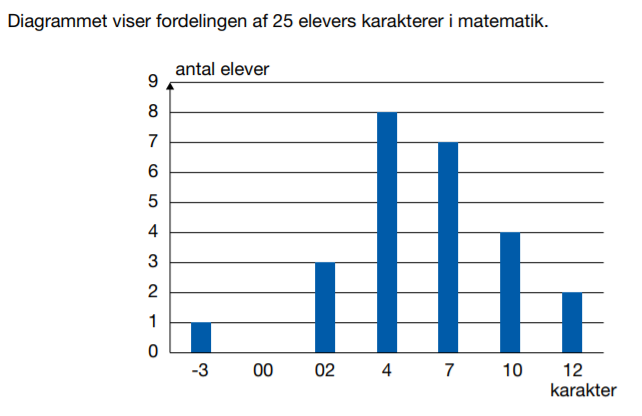 45
6. marts 2024
[Speaker Notes: I opgaver med statistik er der mange fagord, som eleverne skal kende.
Fagligt svage elever har ofte succes med aflæsning inden for statistik.

Du kan med fordel supplere med flere eksempler og elevopgaver, som eleverne kan arbejde med. Lad evt. eleverne arbejde i makkerpar og lad dem i fællesskab aflæse diagrammer.]
God arbejdslyst og god fornøjelse med prøven
6. marts 2024
46
Her kan du få mere viden(lærerinformation)
Har du brug for mere viden kan du bl.a. læse i følgende dokumenter:
Prøvevejledningen:
https://www.uvm.dk/folkeskolen/folkeskolens-proever/faglig-forberedelse/proevevejledninger
Information til elever:
https://www.uvm.dk/folkeskolen/folkeskolens-proever/proevetilrettelaeggelse/information-til-elever

På følgende hjemmeside har du adgang til dokumenter og informationer, der vedrører prøverne: 
https://www.uvm.dk/folkeskolen/folkeskolens-proever
47
6. marts 2024
[Speaker Notes: Hertil har du mulighed for at rette henvendelse til læringskonsulenterne i matematik på emu-respons i forhold til hjælp, sparring og vejledning. 
Link: https://respons.emu.dk/]
Spørgsmål?
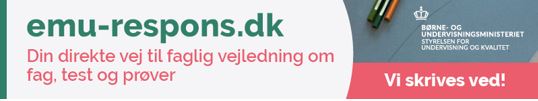 [Speaker Notes: Hertil har du mulighed for rette henvendelse til læringskonsulenterne i matematik på emu-respons i forhold til hjælp, sparring og vejledning. 
Link: https://respons.emu.dk/]